Math 20-1  Chapter 2 Trigonometry
Teacher Notes
2.1 A Angles in Standard Position
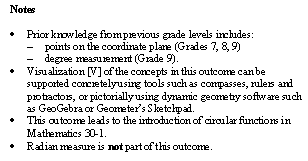 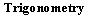 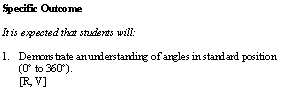 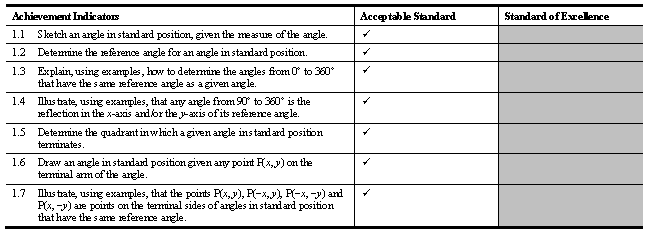 Terminal Arm
Initial Arm
Vertex
Math 20-1  Chapter 1 Sequences and Series
2.1A Angles in Standard Position
In geometry, an angle is formed by two rays with a common endpoint. In trigonometry, angles may be interpreted as rotations of a ray.
2.1.1
Angles in Standard Position
No Examples
Yes Examples
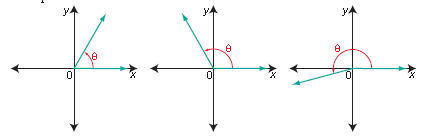 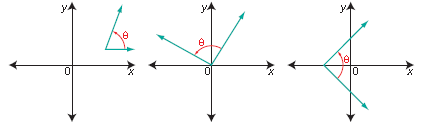 Where would these go?
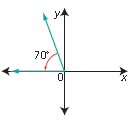 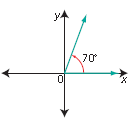 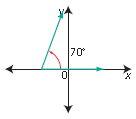 No
Yes
No
How would you describe an angle in standard position?
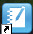 2.1.2
Angles in Standard Position
An angle  is said to be in standard position if its vertex is at the origin of a rectangular coordinate system and its initial arm coincides with the positive x-axis. The rotation of angle  is measured in degrees.
y
Terminal arm
x
Vertex
Initial arm
2.1.3
Sketch each angle in standard position. 
State the quadrant in which the terminal arm lies.
50°
170°
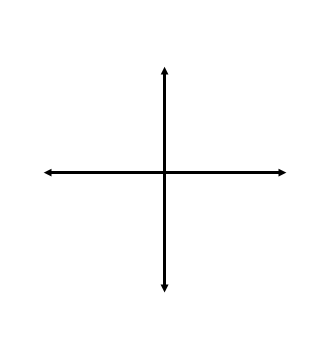 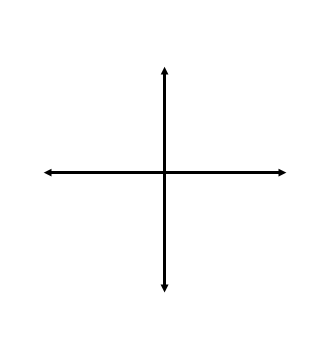 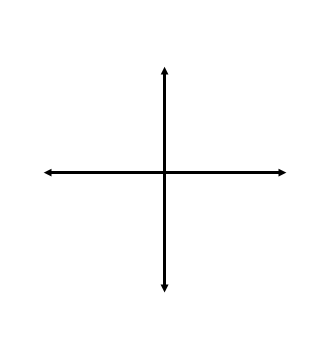 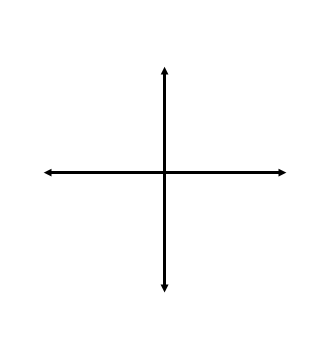 300°
200°
2.1.4
Investigating Angles in Standard Position
Create a 30°-60°-90° Triangle
Reference:

PreCalculus 11
McGraw-Hill Ryerson 

Page 76 Part B: Create a 30 – 60 – 90 Triangle
Follow steps 6 to 8b to fold triangle

Place the folded triangle on a unmarked axis to investigate the angles of the following 
pages.
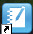 2.1.5
Reflections of Reference Angles
300
300
300
1500
Angle in Standard Position_______
Angle in Standard Position_______
300
300
2100
3300
Angle in Standard Position_______
Angle in Standard Position_______
2.1.6
Reflections of Reference Angles
600
600
1200
600
Angle in Standard Position _______
Angle in Standard Position _______
600
600
2400
3000
Angle in Standard Position _______
Angle in Standard Position _______
2.1.7
Reference Angles [Cont’d]
Angle in Standard Position _______
Angle in Standard Position _______
Angle in Standard Position _______
Angle in Standard Position _______
2.1.8
Sketching Angles in Standard Position
Sketch the following angles in standard position. State the size of the reference angle.
In which quadrant does the terminal arm lie?
a)  1500
b)  2900
c)  2150
II
Quadrant
Quadrant
IV
Quadrant
III
350
Reference Angle
300
Reference Angle
700
Reference Angle
2.1.9
Drawing Angles in Standard Position Given a Point on the Terminal Arm
Draw an angle, , in standard position such that the point P(-4, 3) lies on the terminal arm of an angle q  .
P(-4, 3)
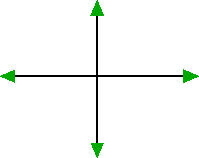 3
q
ref
-4
2.1.10
Drawing Angles in Standard Position Given a Point on the Terminal Arm
Suppose the point P(-4, 3) was reflected in the x-axis.
P(-4, 3)
Q(4, 3)
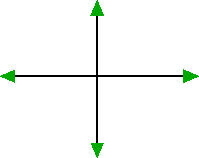 q
370
370
2.1.11
Drawing Angles in Standard Position Given a Point on the Terminal Arm
Suppose the point P(-4, 3) was reflected in the y-axis.
P(-4, 3)
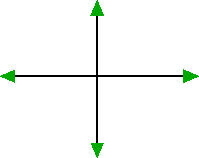 q
370
370
R(-4, -3)
2.1.12
Drawing Angles in Standard Position Given a Point on the Terminal Arm
Suppose the point P(-4, 3) was reflected in the x-axis and y-axis.
P(-4, 3)
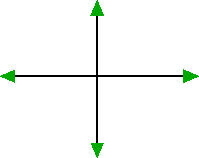 q
370
370
S(4, -3)
2.1.10
Assignment
Suggested Questions
Page 83:
1, 2, 3a,b,c, 4c, 5a,b, 7b,c, 10a, 14, 15,
2.1.11